О ЗАВЕРШЕНИИ  2020-2021 УЧЕБНОГО ГОДА И ОРГАНИЗАЦИИ МЕРОПРИЯТИЙ ПОСЛЕДНЕГО ЗВОНКА
1
ПОСЛЕДНИЙ ЗВОНОК  25 МАЯ
Приказ МОН РК №  203 от 5 мая 2021 года «Об утверждении сроков завершения 
2020-2021 учебного года и проведения итоговой аттестации обучающихся в организациях среднего образования»
подведение итогов 2020-2021 учебного года, переход учащихся из класса в класс  
для 11 классов прощание со школой
Цель мероприятия:
на открытом воздухе во дворе школы для 9,11 классов, школ до 300 учащихся, (торжественная линейка) по согласованию с Главными санитарными врачами регионов с соблюдением санитарных норм, 
в классе (в форме классного часа)
онлайн (в форме классного часа)
Форматы проведения:
Рекомендации по обеспечению комплекса мер безопасности:
инструктирование всех участников о порядке проведения «Последнего звонка» и соблюдении требований безопасности
нанесение разметки на территории и в здании школы
участие не более одного из родителей или законных представителей
обеспечение масочного режима и соблюдение дистанции не менее 1,5 метра между участниками мероприятия
[Speaker Notes: 1 543
1 - сменных
3 647
2-сменных
78 
 3-сменных
28 
аварийных]
РЕКОМЕНДАЦИИ ПО ОРГАНИЗАЦИИ МЕРОПРИЯТИЯ
подготовить поздравления акимов областей, г.г. Нур-Султан, Алматы, Шымкент на местных телевизионных каналах «Сәт сапар, жас түлек!»

подготовить сюжетный ряд, посвященный вопросам образования (о лучших учителях, о достижениях обучающихся, о лучших образовательных проектах региона и т.д.)

организовать участие представителей разных профессий, ректоров вузов, обладателей стипендии «Болашак», известных выпускников школ, работающих и добившихся высоких результатов, представителей сферы культуры, спорта

видеообращения успешных выпускников школы
:
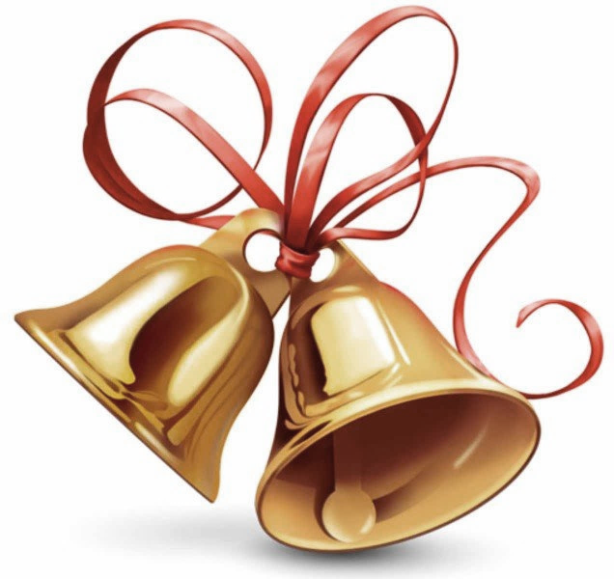 ЗАПРЕЩАЕТСЯ! В целях соблюдения педагогической этики (организовывать вручение подарков) принимать подарки  любого рода админиcтрации школы и педагогам
[Speaker Notes: 1 543
1 - сменных
3 647
2-сменных
78 
 3-сменных
28 
аварийных]
ДЛЯ ОБУЧАЮЩИХСЯ 9 (10) КЛАССОВ ПИСЬМЕННЫЕ ЭКЗАМЕНЫ:
ИТОГОВАЯ АТТЕСТАЦИЯ 2020 – 2021 УЧЕБНОГО ГОДА
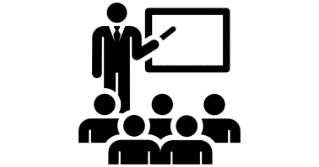 28 мая
Эссе из 100-150 слов на основе 2-х текстов  (объем -  400-450 слов). 
Максимальный балл- 20 (коммуникативная компетенция -10 б; языковая компетенция - 10 б.)
Время проведения - 2  часа
Казахский язык/Русский язык и родной язык для школ с уйгурским/таджикским/узбекским языком обучения в форме эссе
2 июня
Общее количество заданий – 15 (10 тестовых заданий и 5 задач/примеров). 
Максимальный  балл– 30.
Время выполнения  3 часа
Математика (Алгебра)
5 июня
Работа с текстом. Даются три задания к тексту. 
Максимальный  балл – 30 (коммуникативная компетенция - 20б;  языковая компетенция - 10 б.).
Время выполнения - 2 часа.
Казахский язык и литература в классах с русским/узбекским/уйгурским/таджикским языком обучения 
русский язык и литература в классах с казахским языком обучения
Повторная итоговая аттестация обучающихся 9 (10), 11 (12)  классов (при необходимости) с соблюдением санитарных требований проводится с 11 по 20 июня 2021 года
ДЛЯ ОБУЧАЮЩИХСЯ 11 (12) КЛАССОВ ПИСЬМЕННЫЕ ЭКЗАМЕНЫ
ИТОГОВАЯ АТТЕСТАЦИЯ 2020 – 2021 УЧЕБНОГО ГОДА
1 июня
Для написания эссе предлагается выбрать одну тему.  
Количество  слов в эссе от 250 до 300. 
Оценивание: за орфографию и грамматику выставляется по языковым предметам, оценка за содержание выставляется по литературе. 
Время проведения - 3  часа
Казахский язык/русский язык и родной язык для школ с уйгурским/таджикским/узбекским языком обучения в форме эссе
Всего 15 заданий (10 тестовых вопросов и 5 задач) для ОГН, 
16 заданий (10  вопросов с вариантами ответов и 6 задач) для ЕМН и  специализированных ФМН. 
Каждое задание оценивается по индивидуальному баллу.  Максимальный  балл– 30. Время проведения 5 часов.
4 июня
Алгебра и началы анализа
7 июня
Всего 18 тестовых заданий. 
Максимальный  балл– 30 (15 тестовых заданий с выбором одного правильного ответа – 15; 3 тестовых задания открытой формы - 15). 
Каждое задание оценивается по индивидуальному баллу.
История Казахстана
10 июня
Казахский язык в школах с русским и др. языками обучения
Русский язык в школах с казахским языком обучения
Тестирование  из 18 тестовых заданий по двум блокам.                                
 Аудирование: 2 текста – 5 тестовых заданий.   
 Чтение: 2 текста – 1-й текст с 5 тестовыми,  2-й    текст  с  тестовыми заданиями открытой формы. Максимальный  балл– 30.
«АЛТЫН БЕЛГІ»
Письменные работы претендентов проверяются Комиссией, созданной при управлении образования (республиканские школы Комиссия при Министерстве). 

 В состав Комиссии, созданной при управлении образования и Министерстве, входят квалифицированные, опытные педагоги предметов, по которым проводятся письменные экзамены. 

Заключительное заседание Комиссии, формируемой при школе по подведению итогов работы и принятию решения об утверждении списка обучающихся, награждаемых знаком "Алтын белгі", проводится не позднее 12 июня текущего года.

 Списки обладателей аттестатов об общем среднем образовании и знака "Алтын белгі" утверждается приказом директора школы.
19 822 претендентов на получение аттестата об общем среднем образовании  «Алтын белгі»
ВЫПУСКНОЙ ВЕЧЕР - 2021
Дата проведения: 12 – 14 июня
«Тәуелсіздік ұландары»
Тема:
Классный час в каждом классе отдельно с вручением аттестата выпускникам
Форматы проведения:
Торжественное мероприятие - вручение аттестата выпускникам на открытом воздухе  с ограниченным контингентом участников
обеспечение строгого соблюдения мер санитарной безопасности
обеспечение масочного режима
соблюдение дистанции не менее 1-1,5 метра между участниками мероприятия с нанесением разметки на территории и в здании школы
участие не более одного из родителей или законных представителей
Рекомендации:
привлечение к проведению мероприятий аниматоров, праздничных агентств, частных студий 
пышное проведение выпускного  мероприятия   (оформление класса,  внешний вид выпускника и др.)
организация праздничных столов
проведение выездных экскурсий по городу с привлечением автомобилей на прокат
организация выпускных мероприятий в ресторанах, кафе и в других увеселительных учреждениях
Не допускается:
ВНИМАНИЕ! Выпускной вечер – традиционное мероприятие, посвященный вручению документа о среднем образовании
[Speaker Notes: 1 543
1 - сменных
3 647
2-сменных
78 
 3-сменных
28 
аварийных]
СПАСИБО ЗА ВНИМАНИЕ!